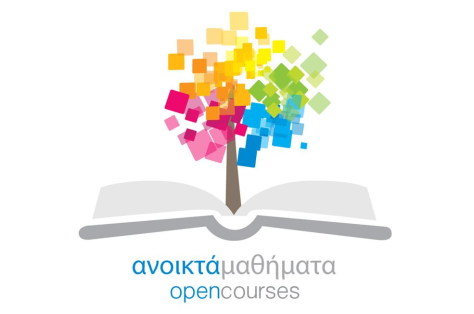 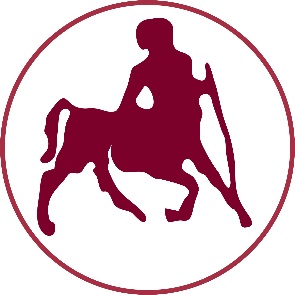 ΠΑΝΕΠΙΣΤΗΜΙΟ ΘΕΣΣΑΛΙΑΣ
ΑΣΚΗΣΗ ΣΤΗΝ ΤΡΙΤΗ ΗΛΙΚΙΑ
Ενότητα 4: Άσκηση, ποιότητα ζωής και λειτουργικότητα στην τρίτη ηλικία

Βασιλική Ζήση, Ph D
Τμήμα Επιστήμης Φυσικής Αγωγής και Αθλητισμού
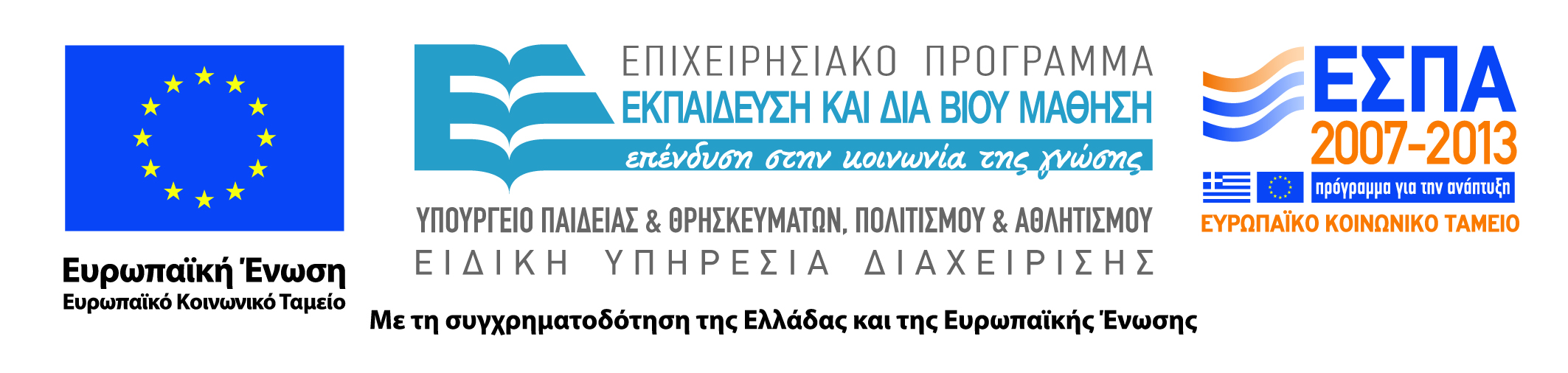 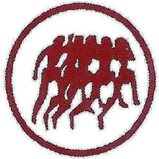 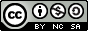 Άδειες Χρήσης
Το παρόν εκπαιδευτικό υλικό υπόκειται σε άδειες χρήσης Creative Commons. 
Για εκπαιδευτικό υλικό, όπως εικόνες, που υπόκειται σε άλλου τύπου άδειας χρήσης, η άδεια χρήσης αναφέρεται ρητώς.
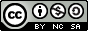 2
Χρηματοδότηση
Το παρόν εκπαιδευτικό υλικό έχει αναπτυχθεί στα πλαίσια του εκπαιδευτικού έργου του διδάσκοντα.
Το έργο «Ανοικτά Ακαδημαϊκά Μαθήματα Πανεπιστημίου Θεσσαλίας» έχει χρηματοδοτήσει μόνο τη αναδιαμόρφωση του εκπαιδευτικού υλικού. 
Το έργο υλοποιείται στο πλαίσιο του Επιχειρησιακού Προγράμματος «Εκπαίδευση και Δια Βίου Μάθηση» και συγχρηματοδοτείται από την Ευρωπαϊκή Ένωση (Ευρωπαϊκό Κοινωνικό Ταμείο) και από εθνικούς πόρους.
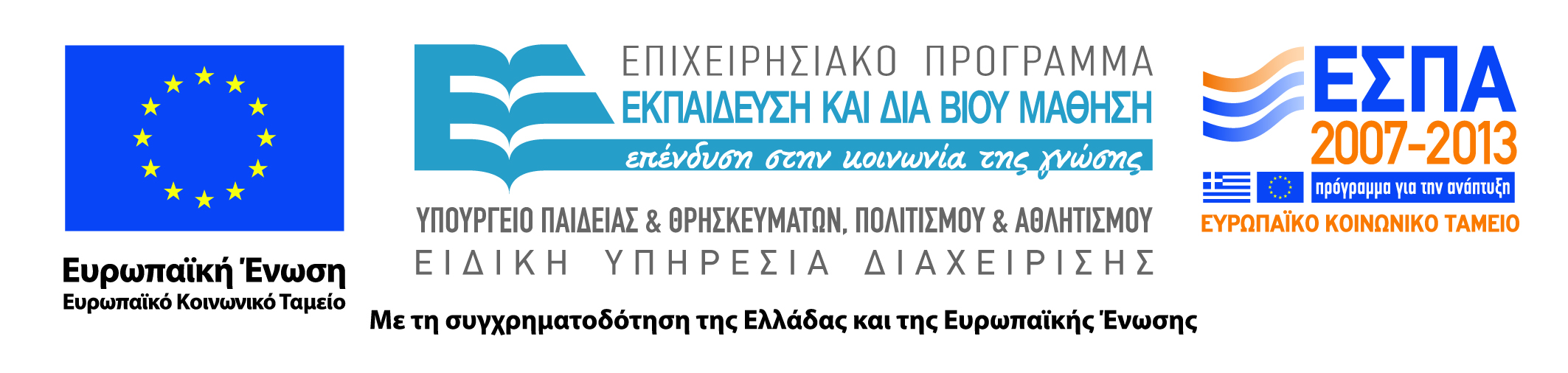 3
Σκοποί  ενότητας
Να καθοριστεί η έννοια της ποιότητας ζωής στην τρίτη ηλικία και να παρουσιαστούν τρόποι αξιολόγησης της.
Να παρουσιαστούν παράγοντες της ποιότητας ζωής που συνδέονται με τη φυσική δραστηριότητα. Δίνεται ιδιαίτερη έμφαση στην φυσική και ψυχική ευεξία, καθώς και στην αντιλαμβανόμενη λειτουργικότητα.
4
Περιεχόμενα ενότητας
Ορισμός της ποιότητας ζωής στην τρίτη ηλικία
Αξιολόγηση της ποιότητας ζωής
Παράγοντες που επηρεάζουν την ποιότητα ζωής και οι θετικές επιδράσεις της ΦΔ:
Φυσική ευεξία
Ψυχική ευεξία (εικόνα σώματος, αυτοεκτίμηση, αυτο-αποτελεσματικότητα, άγχος, κατάθλιψη
Αντιλαμβανόμενη λειτουργικότητα
5
Χρήση Διατάξεων
Άσκηση, ποιότητα ζωής και λειτουργικότητα στην τρίτη ηλικία
4η ενότητα
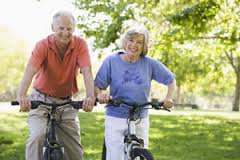 Γιατί ασχολούνται με την τρίτη ηλικία τόσοι ερευνητές?
«Το γήρας είναι ένα πείραμα της φύσης, αλλά και μια βασική πλευρά της ανθρώπινης εμπειρίας. Μακάρι οι ερευνητές να κερδίσουν σε γνώσεις, τόσο από το πείραμα, όσο και από την εμπειρία».
8
Η ποιότητα ζωής στην τρίτη ηλικία
Είναι καλή όταν τα άτομα χαίρονται μια δραστήρια και παραγωγική ζωή σε όσο το δυνατόν μεγαλύτερη ηλικία, κάτι που καθορίζεται από αρκετούς παράγοντες
9
Ορισμός της ποιότητας ζωής στην τρίτη ηλικία
Η υγεία δεν είναι απλώς η έλλειψη ασθενειών, αλλά μία κατάσταση φυσικής, κοινωνικής και πνευματικής ευεξίας
(Παγκόσμιος Οργανισμός Υγείας)

Το πρόβλημα για τις επιστήμες της ιατρικής και της Φυσικής Αγωγής δεν είναι απλώς η παράταση της ζωής, αλλά η διατήρηση καλής ποιότητας ζωής σε όσο το δυνατόν μεγαλύτερη ηλικία.
10
Προσαρμογή της ποιότητας ζωής στην ηλικία (QALY)
Είναι ένας σχετικά καινούριος όρος που υιοθετήθηκε κυρίως για την αξιολόγηση της ποιότητας ζωής σε ηλικιωμένα άτομα. Αφορά την ποιότητα που προβλέπεται να έχει κάποιος στο υπόλοιπο της ζωής του
11
Πόσο μπορεί να βελτιωθεί η ποιότητα ζωής ανάλογα με την ηλικία (QALY)?
12
Πόσο μπορεί να βελτιωθεί η ποιότητα ζωής ανάλογα με την ηλικία (QALY)?
Όσο νωρίτερα αρχίσει κάποιος να γυμνάζεται τόσο μεγαλύτερο όφελος στην ποιότητα ζωής θα έχει στα 76 του.
Παραδείγματα:
Άρχισε στα 30  όφελος στα 76: 3.5 + 5.0 + 0.8 = 9.3
Άρχισε στα 65  όφελος στα 76: 5.0 + 0.8 = 5.8
Άρχισε στα 76  όφελος στα 76: 0.8
13
Αξιολόγηση της ποιότητας ζωής
Η μέτρηση της ποιότητας ζωής είναι πολυδιάστατη.
Για την μέτρηση της έχουν δημιουργηθεί διάφορα όργανα αξιολόγησης, τα οποία λαμβάνουν υπ’ όψιν τους διαφορετικές παραμέτρους.

Η τεχνική του Kaplan
Η αντιλαμβανόμενη ποιότητα ζωής προσδιορίζεται από ένα συνδυασμό της λειτουργικής κατάστασης και των συμπτωμάτων κακής υγείας.
14
Η τεχνική του Kaplan για την αξιολόγηση της ποιότητας ζωής
Η λειτουργική κατάσταση:
 Κινητικότητα (π.χ. η οδήγηση αυτοκινήτου)
 Φυσική δραστηριότητα (π.χ. ανέβασμα σκάλας)
 Κοινωνική δραστηριότητα (π.χ. δυνατότητα εργασίας)

Συμπτώματα κακής υγείας. 
Λίστα από 35 συμπλέγματα. Π.χ.
 πόνος,  ακαμψία ή και μούδιασμα στο λαιμό, τα χέρια, τα πόδια ή σε άλλες αρθρώσεις.

Υπολογισμός της αναμενόμενης QALY
15
Γενικά ερωτηματολόγια για την αξιολόγηση της ποιότητας ζωής
Περιλαμβάνουν γενικές ερωτήσεις
Αξιολογείται ένα μεγάλο εύρος στοιχείων όπως:
 Σωματική υγεία, κοινωνική και συναισθηματική λειτουργικότητα

Προβλήματα:
 Αποτελούνται από μεγάλο αριθμός ερωτήσεων, με αποτέλεσμα οι ηλικιωμένοι να μην είναι πρόθυμοι να συμμετέχουν, ειδικά όταν η έρευνα απαιτεί επαναμέτρηση.
 Η φυσική δραστηριότητα επηρεάζει μόνο ορισμένες από τις ενότητες που περιλαμβάνουν.
16
Ερωτηματολόγια εξειδικευμένα σε παθήσεις & λειτουργίες
Τα εξειδικευμένα σε παθήσεις ερωτηματολόγια:
 είναι χρήσιμα για τον έλεγχο των επιδράσεων διαφόρων παρεμβάσεων σε συγκεκριμένες παθήσεις, αλλά 
δεν βοηθούν στην αξιολόγηση των επιδράσεων της φυσικής δραστηριότητας γενικά στην υγεία.

 Τα εξειδικευμένα σε λειτουργίες ερωτηματολόγια: 
π.χ. Profile of Mood States, Psychological General Well-Being Index, Symptom Rating Test.
Δείχνουν τις αλλαγές της διάθεσης και της ψυχολογικής κατάστασης μετά από ένα πρόγραμμα άσκησης. 
Δεν δείχνουν τις αλλαγές γενικά στην ποιότητα ζωής
17
SF-36
ερωτηματολόγιο
36 ερωτήσεις - 8 παράγοντες - 2 διαστάσεις :
Σωματική υγεία    –   Ψυχική υγεία :
Φυσική λειτουργία
Φυσικός ρόλος
Σωματικός πόνος
Γενική υγεία
Ζωτικότητα
Κοινωνικός ρόλος
Συναισθηματικός ρόλος
Πνευματική υγεία
Ελληνική έκδοση  (Anagnostopoulos, Niakas, & Pappa, 2005)
Παράγοντες που επηρεάζουν την ποιότητα ζωής
Φυσική, κοινωνική, γνωστική, συναισθηματική λειτουργικότητα, παραγωγικότητα
Οι θετικές επιδράσεις της φυσικής δραστηριότητας
Φυσική ευεξία: δύσπνοια, κόπωση, ενεργητικότητα, αντίληψη συμπτωμάτων, όρεξη, ύπνος
Ψυχική ευεξία: αυτό-συναίσθημα, αυτό-εκτίμηση, διάθεση
Αντιλαμβανόμενη λειτουργικότητα: φυσική, κοινωνική, γνωστική
Φυσική ευεξία
Επηρεάζεται από τη λειτουργική κατάσταση, την παρουσία ή απουσία οργανικής παθολογίας και τη συναισθηματική κατάσταση – διάθεση.
 Κόπωση: η βελτίωση της αερόβιας ικανότητας περιορίζει την εμφάνιση της.
 Δύσπνοια, ενεργητικότητα, συμπτώματα: η βελτίωση της αναπνευστικής ικανότητας μέσω της άσκησης έχει θετική επίδραση
 Όρεξη: η άσκηση οδηγεί σε αύξηση της ποσότητας της τροφής που καταναλώνεται. Τα άτομα που γυμνάζονται υιοθετούν υγιεινές συνήθειες διατροφής.
 Ύπνος: Βελτιώνεται όταν η άσκηση γίνεται το πρωί. Η άσκηση αργά το βράδυ μπορεί να επιδεινώσει το πρόβλημα.
20
Ψυχική ευεξία
Πολλοί ηλικιωμένοι γυμνάζονται για να αισθάνονται καλύτερα. Η συστηματική άσκηση έχει αρκετά ψυχολογικά οφέλη με αποτέλεσμα να βελτιώνεται σημαντικά η ποιότητα ζωής κυρίως στις γυναίκες και τα μεγαλύτερης ηλικίας άτομα. 

Τα ψυχολογικά οφέλη της άσκησης εντοπίζονται κυρίως στη βελτίωση: 
 της εικόνας του σώματος
 της αυτό-εκτίμησης
 της αυτό-αποτελεσματικότητας
 τον περιορισμό του άγχους και της κατάθλιψης
21
Εικόνα σώματος
Οι θετικές επιδράσεις της άσκησης είναι ιδιαίτερα εμφανείς στις γυναίκες:
 Σε γυναίκες ηλικίας 60 – 88 ετών η διαφορά ανάμεσα στην επιθυμητή και την αντιλαμβανόμενη παρούσα εικόνα του σώματος ήταν μικρότερη σ’ αυτές που γυμνάζονταν
Δεν υπάρχουν επαρκή ερευνητικά δεδομένα
Προσοχή: οι υπερβολικές απαιτήσεις του καθηγητή Φυσικής Αγωγής μπορεί να χειροτερέψουν την εικόνα του σώματος.
22
Αυτό-εκτίμηση
Πόσο θετική είναι η αντίληψη που έχει κάποιος για τον εαυτό του
Η βελτίωση της αυτό-εκτίμησης μέσω της άσκησης στους ηλικιωμένους δεν συνδυάζεται με την επίτευξη υψηλής αθλητικής επίδοσης.
Τα οφέλη είναι μεγαλύτερα στα άτομα που όταν αρχίζουν να γυμνάζονται έχουν χαμηλή αυτό-εκτίμηση
Η βελτίωση της αυτό-εκτίμησης μέσω της άσκησης αποδίδεται σε πιθανή βελτίωση της λειτουργικής ικανότητας.
23
Αυτό-αποτελεσματικότητα
Η πεποίθηση ενός ατόμου στην ικανότητα του να ανταπεξέλθει σε μια κατάσταση
Η αυτό-αποτελεσματικότητα στους ηλικιωμένους είναι χαμηλή.
 Η φυσική δραστηριότητα ενισχύει την αυτό-αποτελεσματικότητα κάτι που ενθαρρύνει την συμμετοχή των ηλικιωμένων σε προγράμματα άσκησης.
 Βρέθηκε ότι η αυτό-αποτελεσματικότητα βελτιώνεται  μέσα από διάφορους τύπους άσκησης:  πρόγραμμα εκμάθησης κολύμβησης, αερόβια άσκηση, ενδυνάμωση
24
Άγχος
Η ζωή των ηλικιωμένων έχει αρκετές στρεσογόνες καταστάσεις: 
Συνταξιοδότηση, περιορισμός φυσικών ικανοτήτων, χρόνιες ασθένειες, θάνατος φίλων και συντρόφων, οικονομικά προβλήματα, ανεπιθύμητες αλλαγές στην εξωτερική εμφάνιση.
Η φυσική δραστηριότητα περιορίζει το στρες και το άγχος εφόσον έχει χαμηλή ένταση. Η υψηλή ένταση της άσκησης μπορεί να έχει αντίθετα αποτελέσματα.
Όσον αφορά τον τύπο της άσκησης, έχει βρεθεί ότι η μακροχρόνια αερόβια άσκηση έχει τα πιο θετικά αποτελέσματα, κυρίως σε άτομα με αρχικά υψηλά επίπεδα άγχους.
25
Κατάθλιψη
Η κατάθλιψη είναι ένα συχνό φαινόμενο, κυρίως στα άτομα μεγάλης ηλικίας και αποδίδεται στον περιορισμό των φυσικών ικανοτήτων και της λειτουργικότητας.
Έρευνες έδειξαν ότι η φυσική δραστηριότητα περιορίζει τα συμπτώματα της κατάθλιψης, μόνο όμως στα άτομα που πάσχουν από κατάθλιψη.
Οι επιδράσεις της άσκησης στην κατάθλιψη αποδίδονται όχι τόσο στη βελτίωση των φυσικών ικανοτήτων, αλλά στην προσοχή που δίνεται στους ασκούμενους από κάποιους τρίτους.
26
Αντιλαμβανόμενη λειτουργικότητα
Φυσική αντιλαμβανόμενη λειτουργικότητα: Οι μέχρι τώρα ενδείξεις για την επίδραση της άσκησης είναι θετικές, όμως τα ερευνητικά δεδομένα δεν είναι επαρκή.
Κοινωνική λειτουργικότητα: Η επίδραση της άσκησης είναι έμμεση και θετική. Όταν βελτιώνονται οι φυσικές ικανότητες των ηλικιωμένων, βελτιώνεται και η δυνατότητα μετακίνησης τους, άρα αυξάνονται και οι ευκαιρίες τους για κοινωνικές συναναστροφές.
Γνωστική λειτουργικότητα: Οι ενδείξεις για τις θετικές επιδράσεις της άσκησης προέρχονται κυρίως από εργαστηριακές μετρήσεις και δεν είναι γνωστό αν αυτές οι θετικές επιδράσεις γενικεύονται και στην καθημερινή ζωή.
27
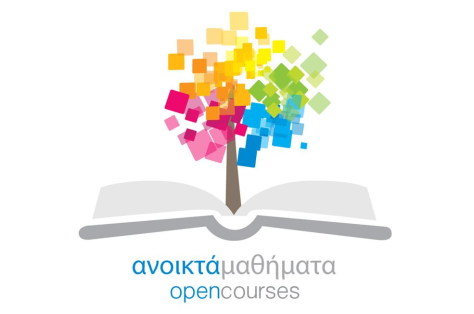 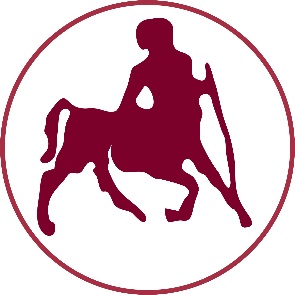 ΠΑΝΕΠΙΣΤΗΜΙΟ ΘΕΣΣΑΛΙΑΣ
Τέλος Ενότητας
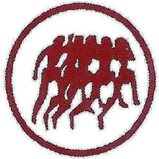 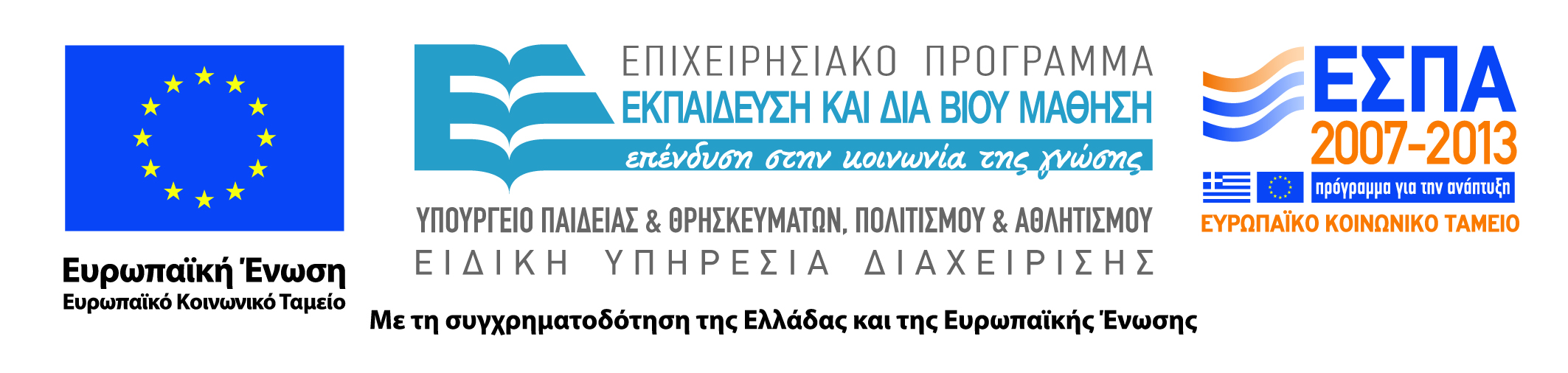 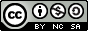